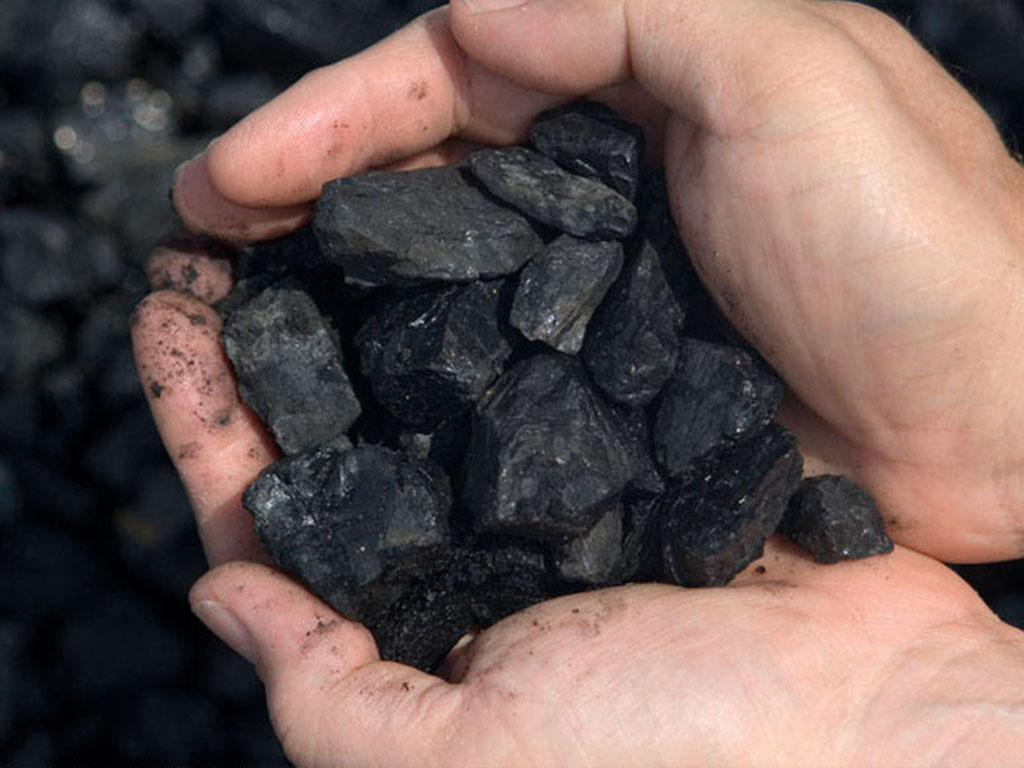 COAL
IT IS MADE FROM SWAMP PLANTS THAT LIVED LONG AGO
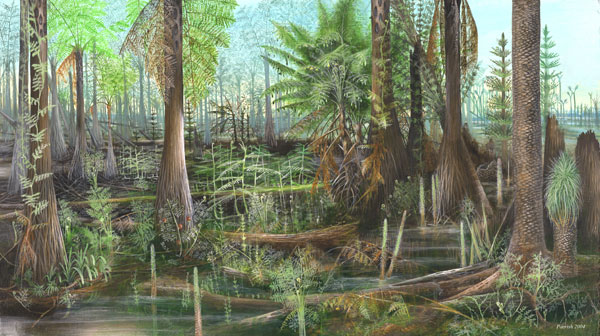 AFTER MILLIONS OF YEARS THE DEAD PLANTS BECOME THIS
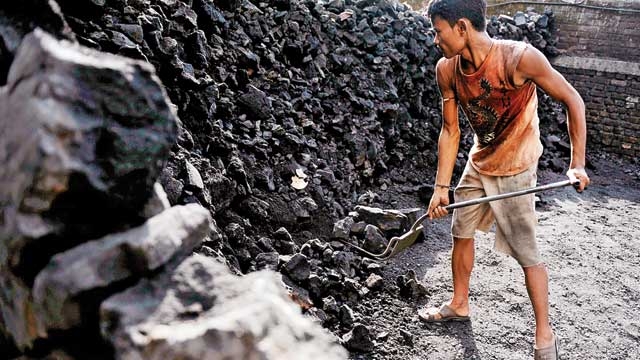 WE DIG IT OUT OF THE GROUND
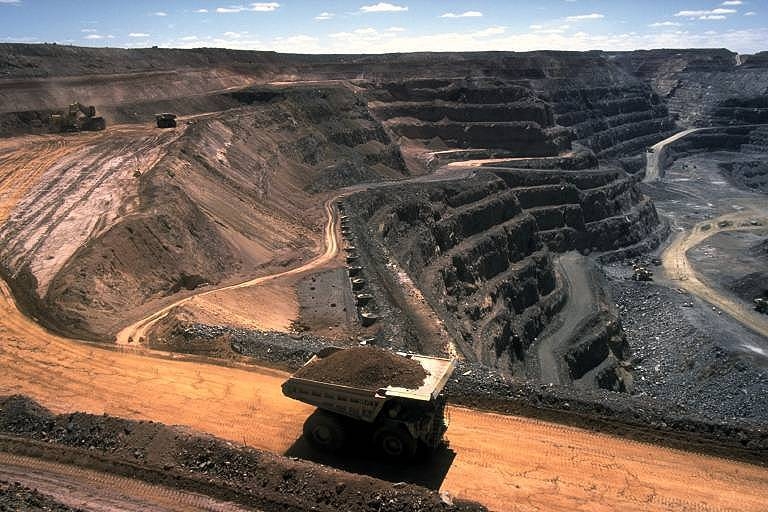 THIS IS A SURFACE MINE
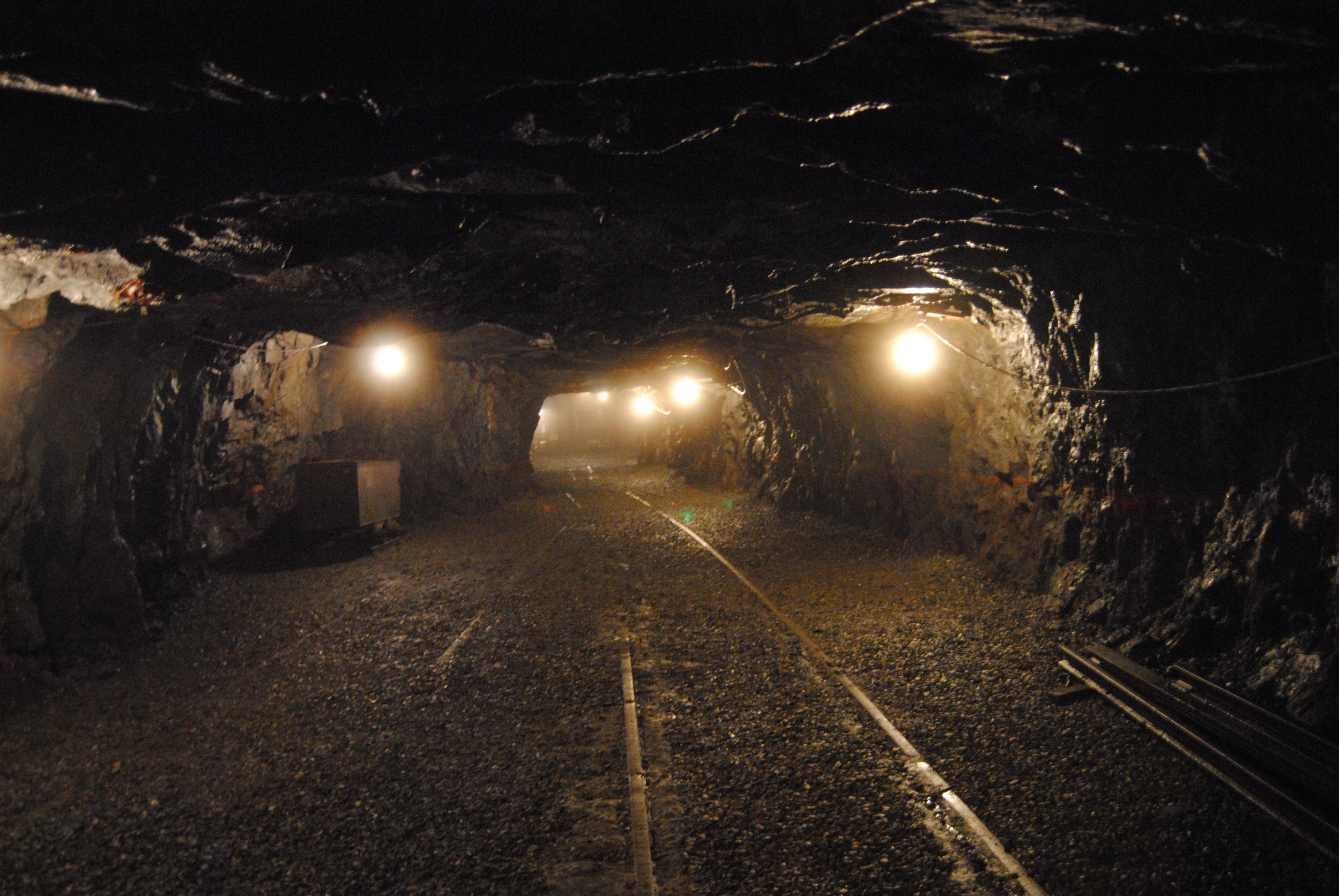 THIS IS A SUBSURFACE MINE
WE CAN LIGHT IT ON FIRE
WE USE THE HEAT FROM THE FIRE TO MAKE ELECTRICITY
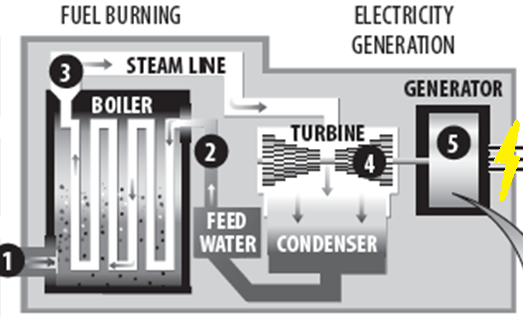 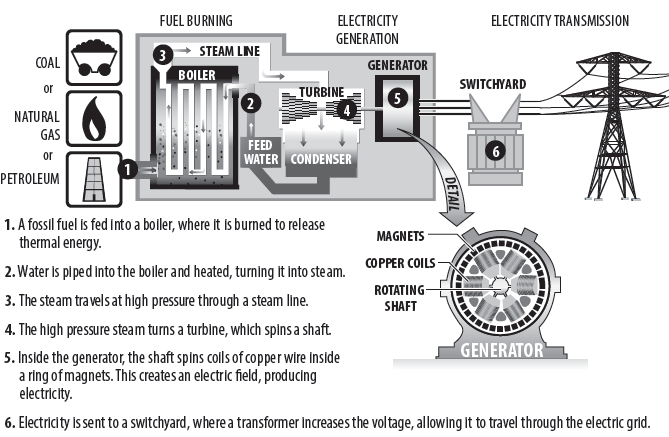 There are hazards to using coal--miners breathe in the dust
Other hazards include cave ins
Because we burn coal, it does make CO2 (a greenhouse gas) and air pollution. Also, the particles of sulfur combine with water in the air to make acid rain. Coal is the worst polluter of all the fossil fuels.  There is no such thing as “CLEAN COAL.”